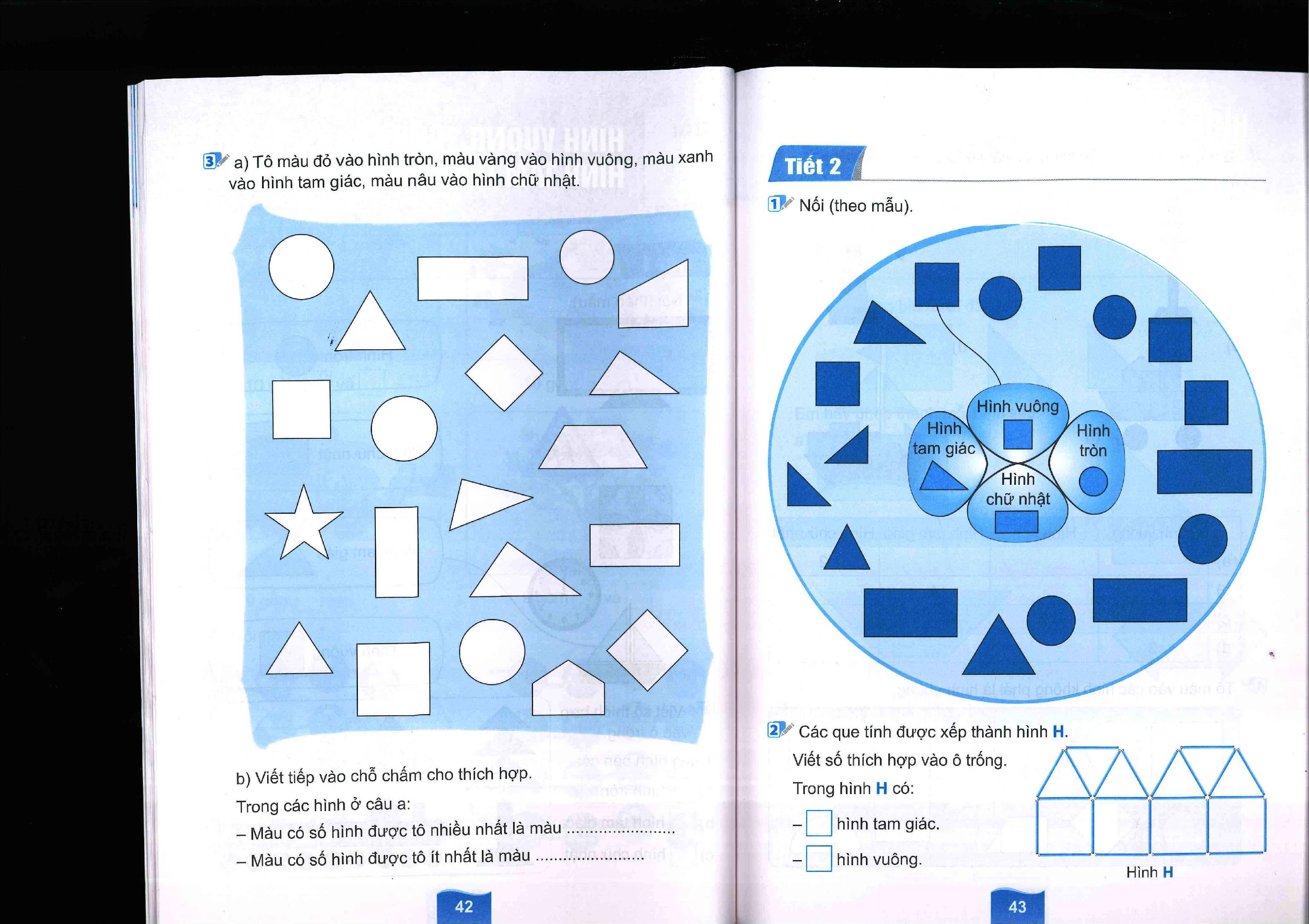 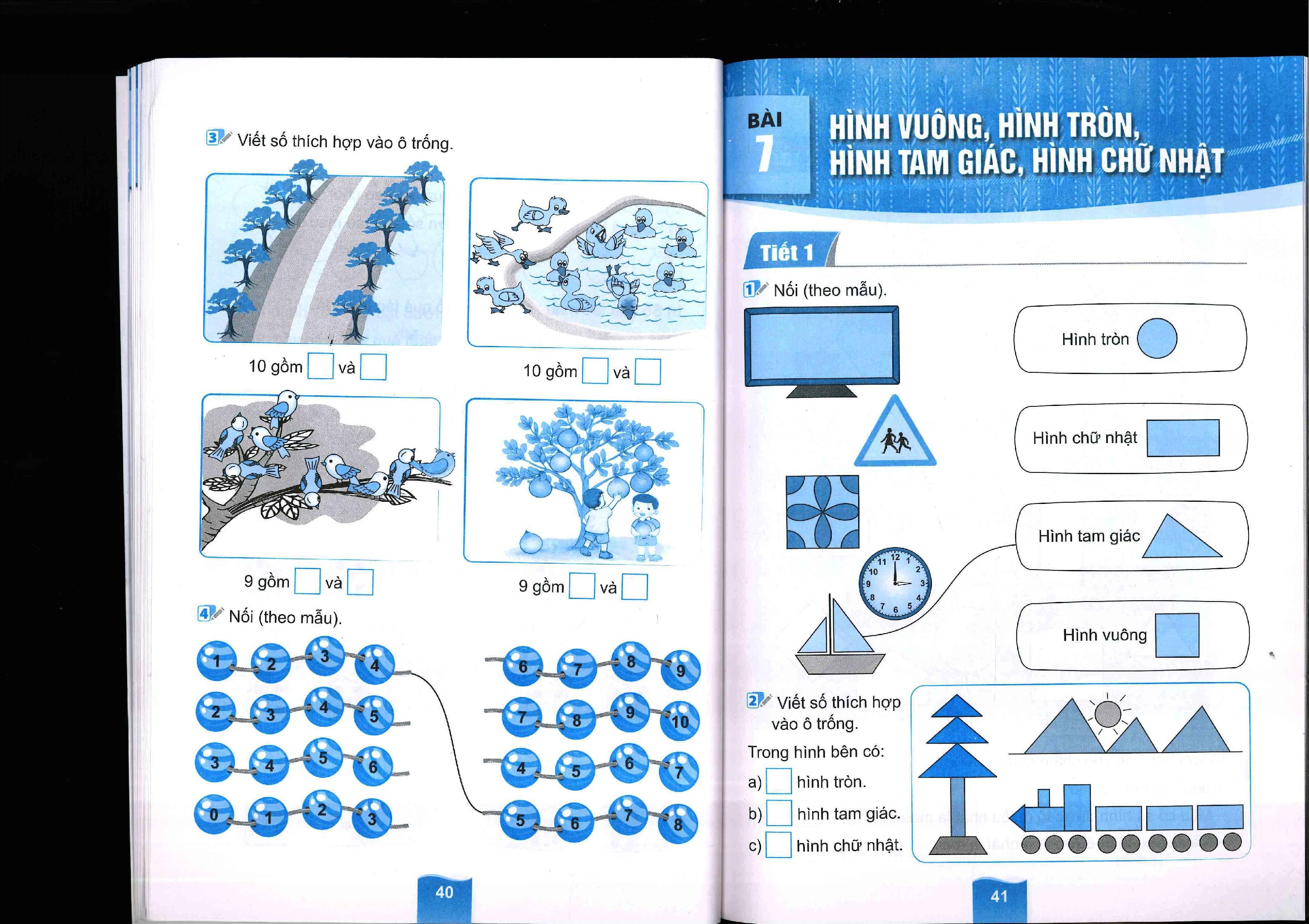 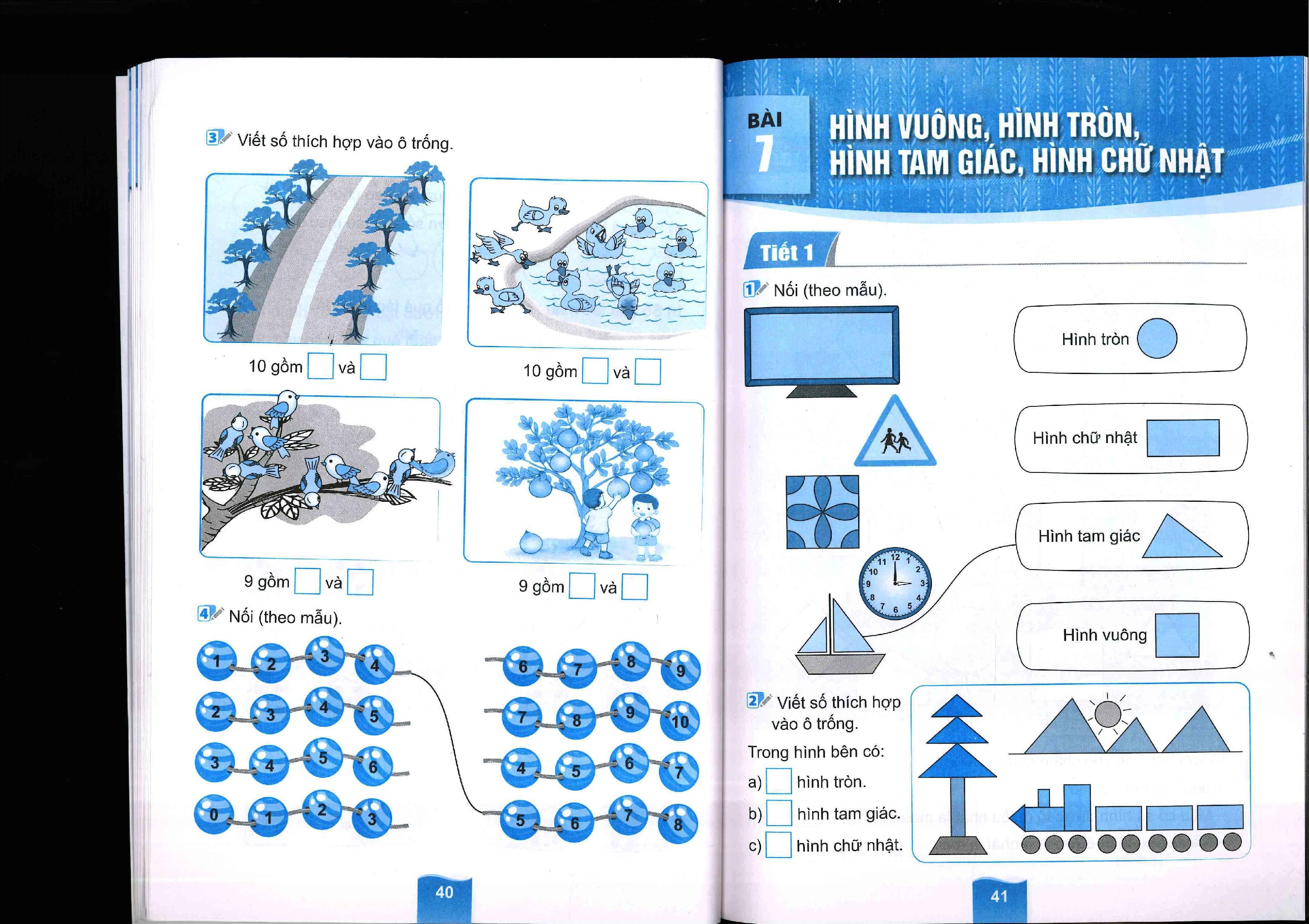 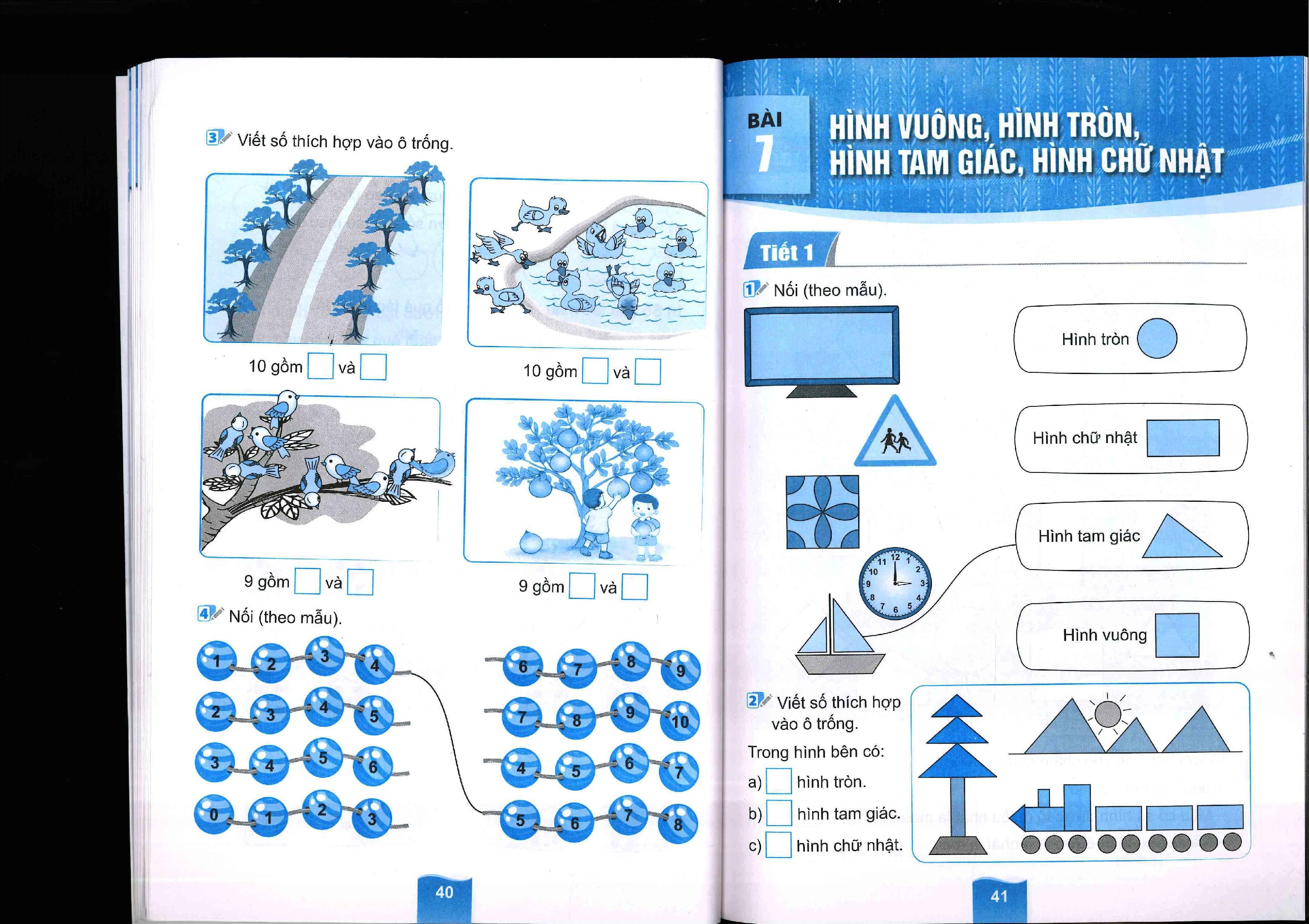 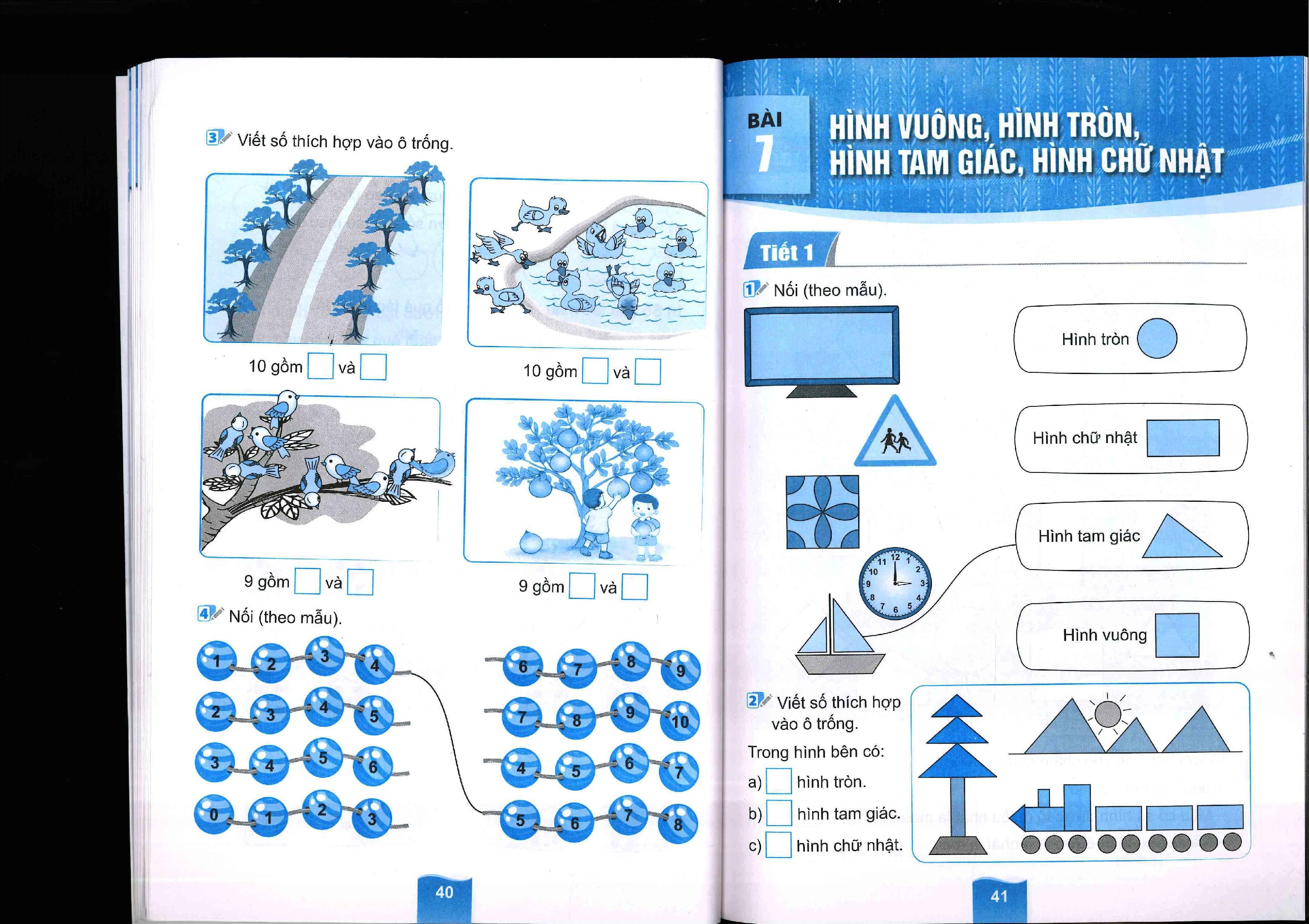 10
7
7
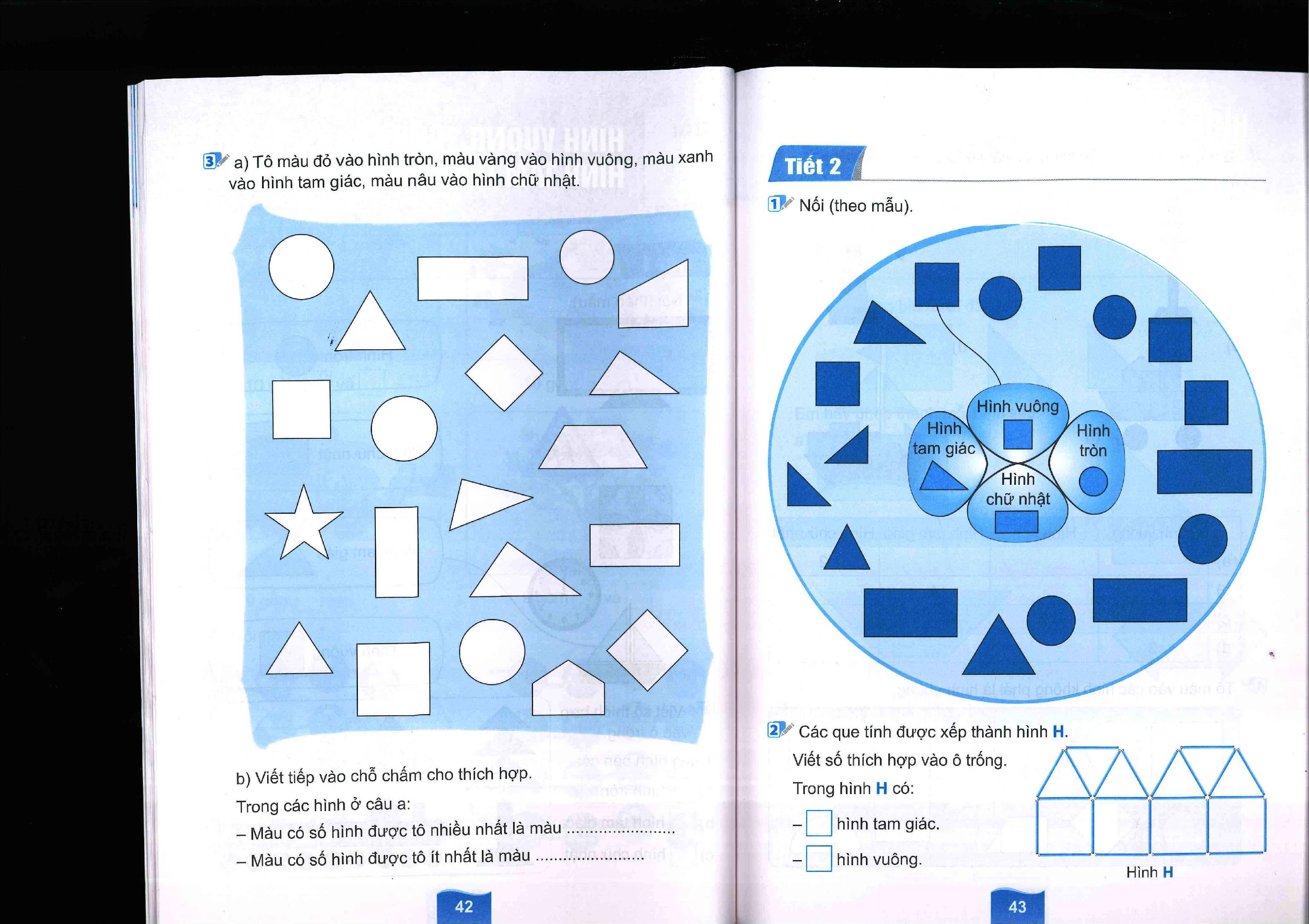